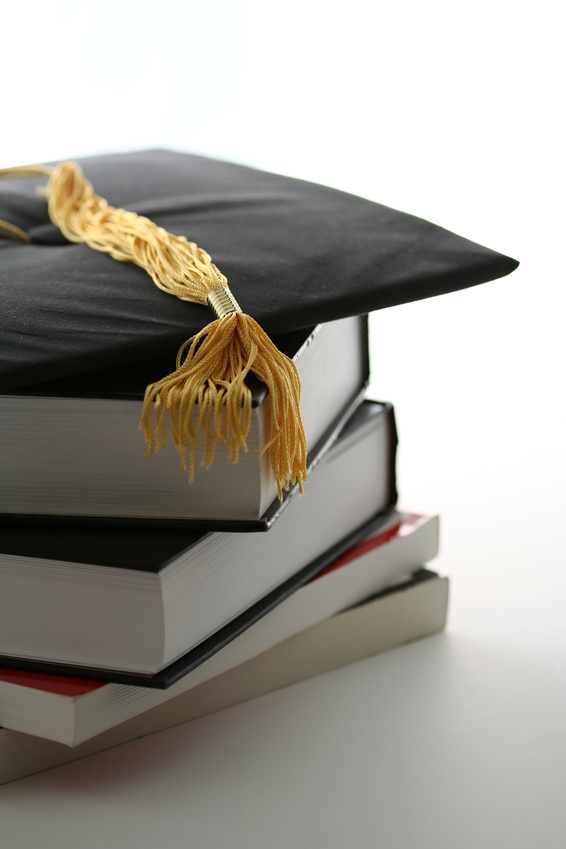 The Evolution of LISAcademic Websiteshttp://wotan.liu.edu/omeka/gina/
Then & Now
Purpose of Digital Library
To compare several
LIS Academic Websites
over a period of time showing:

  Screenshots of each original webpage
  Screenshots of each current webpage
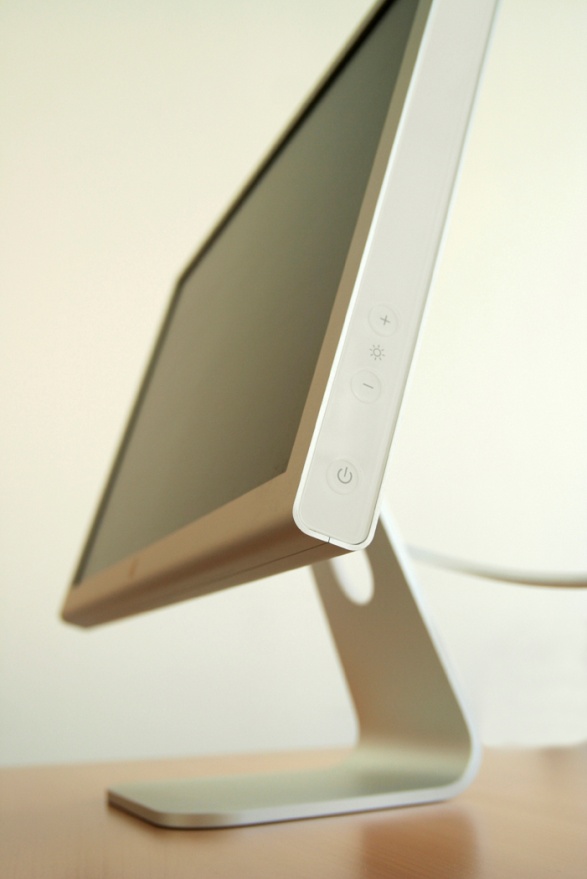 Collections in the Digital Library
Items in the Digital Library will be organized by collections according to University
Each collection will contain 3 items:

    Screenshot of original webpage
    Screenshot of current webpage
    Screenshot of both side by side
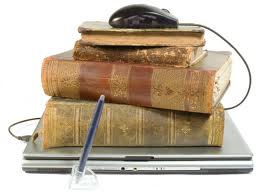 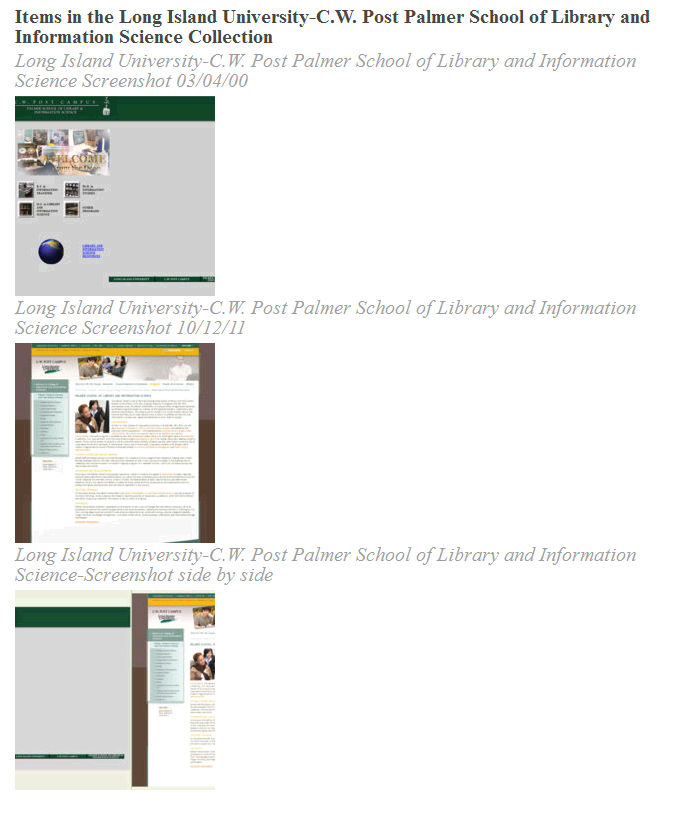 Palmer School Collection
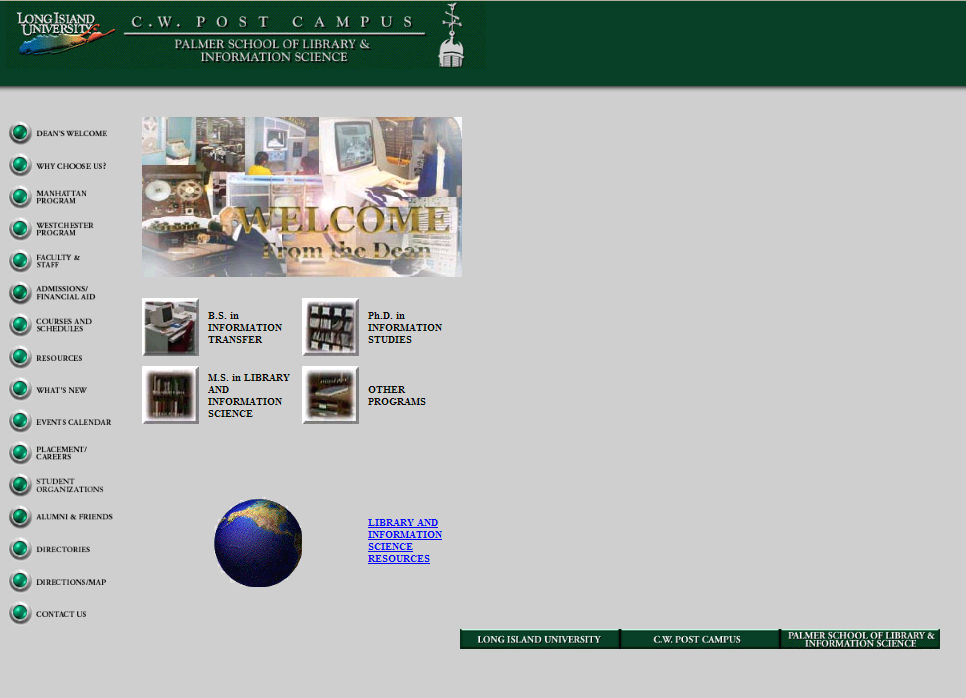 Original webpage
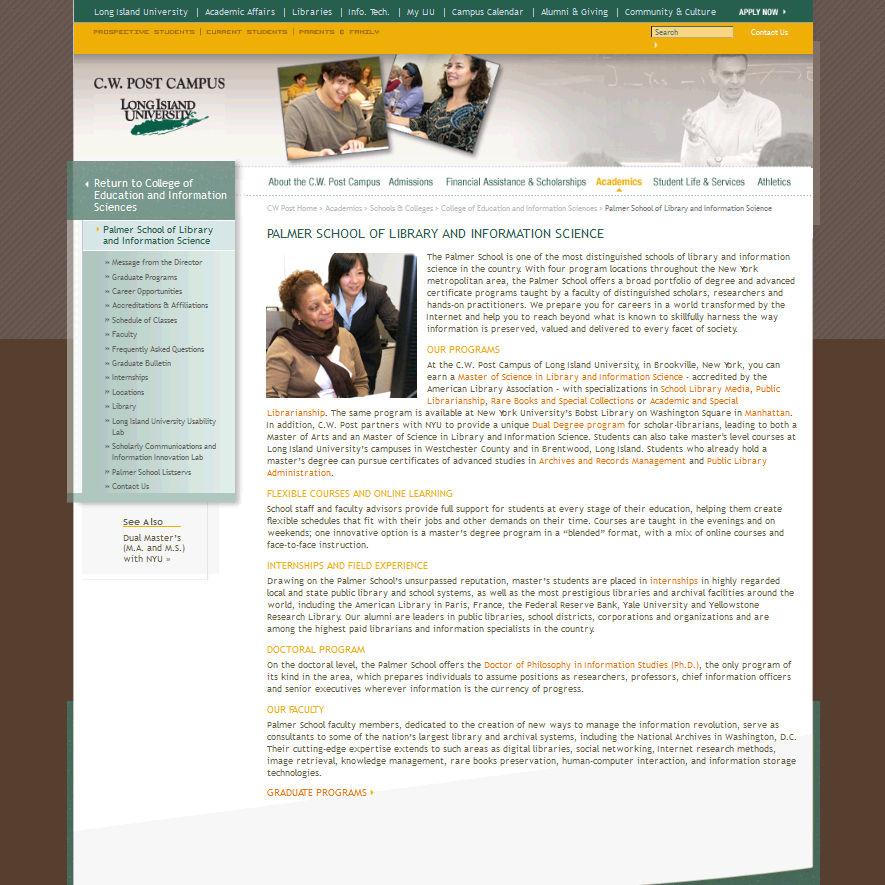 Current webpage
Side by Side Comparison
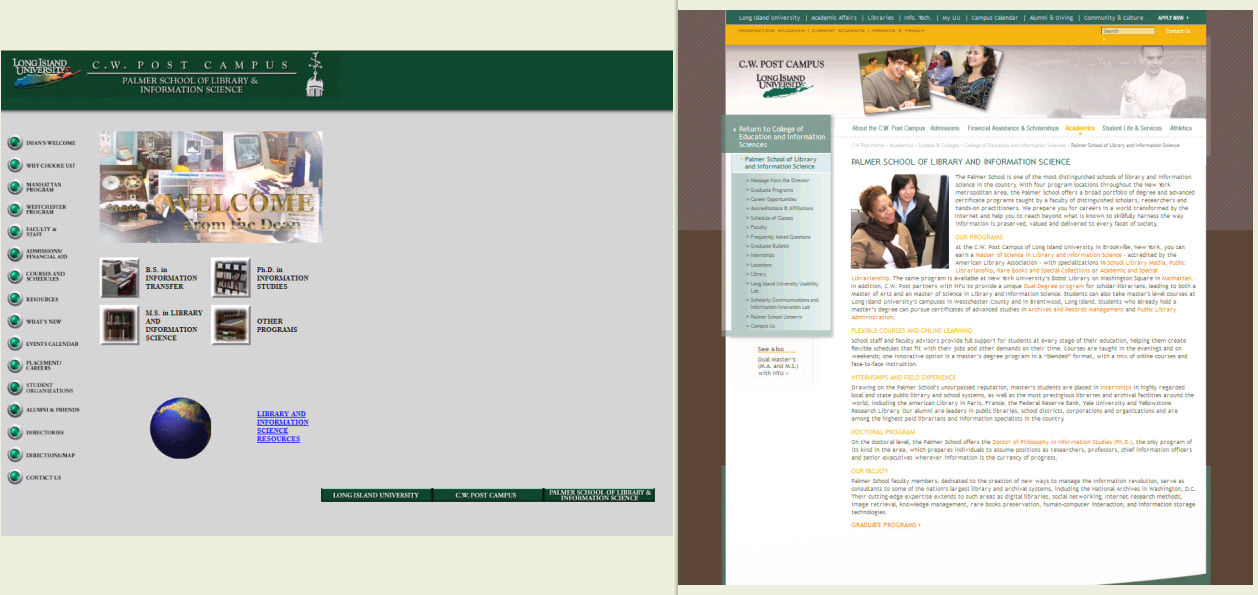 Items in the Digital Library
Each item will contain Dublin Core metadata along with:
Thumbnails of screenshot images
Geolocation map
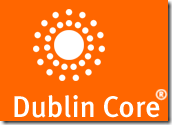 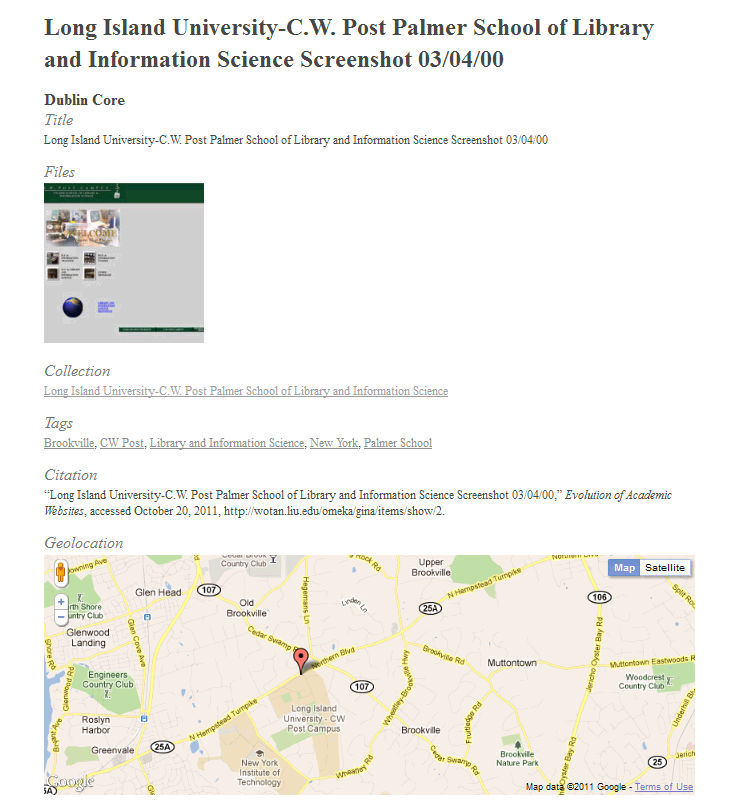 Palmer School Item
Geolocation Plugin
The geolocation plugin will be used to show the location of each University on a map
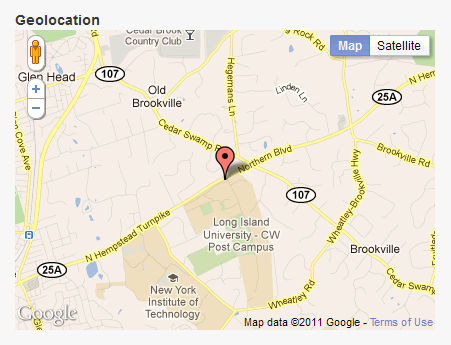 Observations
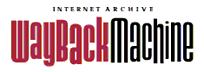 Using web.archive.org
I discovered the following:

  most made dramatic changes
  one didn’t change at all
  many were difficult to show – archive was unable to preserve flash on current sites, so used screen capture software using live site
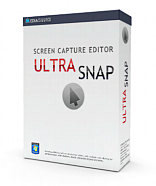